19. Trinkwasserfachtagung Donaueschingen
Industriechemikalien in Trinkwasserressourcen
Stefan Kacan, UBA - Fachgebiet Chemikaliensicherheit-REACH
[Speaker Notes: In meinem 2. Vortrag möchte der Frage nachgehen, wie und warum kommen vor allem Industriechemikalien in die Trinkwasserressourcen]
Trinkwasserrelevante Stoffe
Einleitung – Chemikalien und kein Ende
Herstellung von Produkten und Artikeln
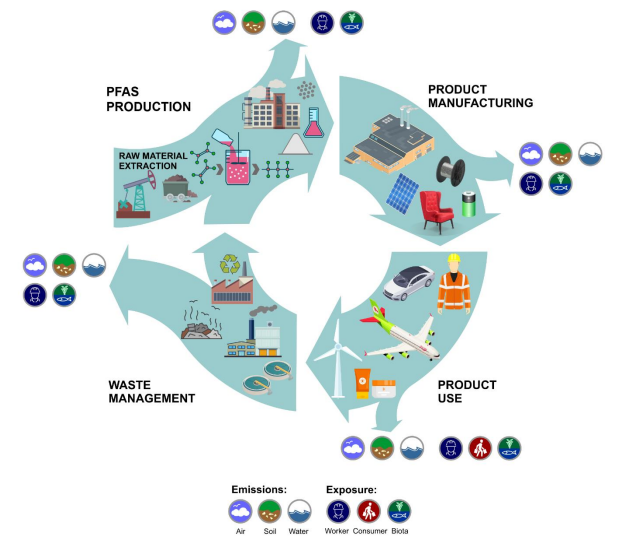 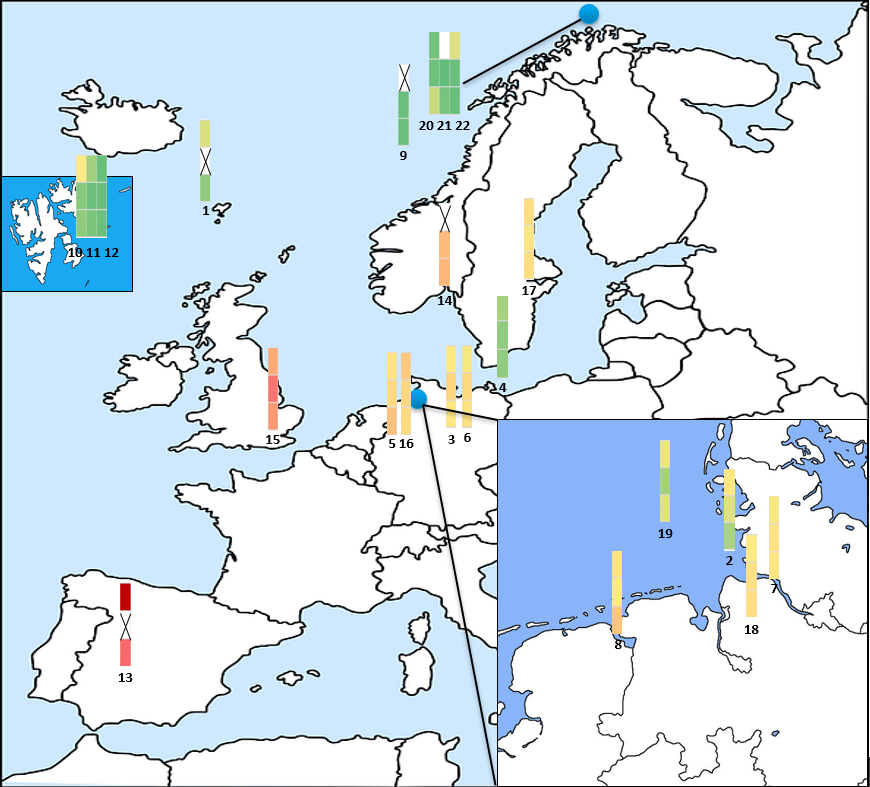 Produktion
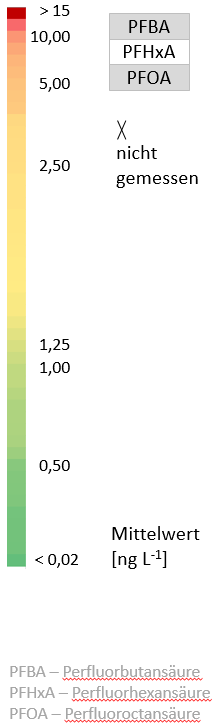 Abfall- management
Gebrauch der Produkte und Artikel
Source: https://ec.europa.eu/environment/pdf/chemicals/2020/10/SWD_PFAS.pdf
Source: Stefan Kacan, UBA 2023
21.03.2024
19. Trinkwasserfachtagung Donaueschingen
1
[Speaker Notes: Durch moderne Industriegesellschaft  massiver Eintrag von Chemikalien in alle Umweltkompartimente
Fokus auf Kompartiment Wasser: Industriechemikalien finden wir in der Nähe des Eintrages in hohen Konzentrationen, aber auch in den Flüssen, Estruaren und Meeren
Und letzten Endes finden wir Industriechemikalien in den Trinkwasserressourcen]
Trinkwasserrelevante Stoffe
Einleitung – Chemikalien und kein Ende
1.1	Risikobasierter Ansatz für sicheres Trinkwasser
Gemäß Artikel 7 Abs. 1 RL 2020/2184 tragen die Mitgliedstaaten dafür Sorge, dass für die
Versorgung,
 Aufbereitung und
 Verteilung
von Wasser für den menschlichen Gebrauch ein risikobasierter Ansatz angewendet wird, der sich auf die gesamte Versorgungskette
vom Einzugsgebiet
über die Entnahme,
Aufbereitung und
Speicherung
bis zur Verteilung des Wassers an der Stelle der Einhaltung gemäß Artikel 6 RL 2020/2184
erstreckt.
21.03.2024
19. Trinkwasserfachtagung Donaueschingen
2
[Speaker Notes: Gefühl für Stoffe entwickeln (Behörden / Wasserversorger   was will ich mit dem Vortrag erreichen

2020 Revision der EU-Trinkwasserrichtlinie…
Risikoanalyse beginnt mit einer Bestandsaufnahme
Entscheiden für die Qualität des Rohwassers sind die Bedingungen im Einzugsgebiet von Entnahmestellen]
Trinkwasserrelevante Stoffe
Einleitung – Chemikalien und kein Ende
1.2	Risikobewertung und Risikomanagement der Einzugsgebiete von Entnahmestellen
Die Mitgliedstaaten stellen dabei gemäß Artikel 8 Abs. 2 RL 2020/2184 sicher, dass die Risikobewertung Folgendes umfasst:
…
b) Identifizierung der Gefährdungen und Gefährdungsereignisse in den Einzugsgebieten von Entnahmestellen sowie Bewertung deren möglicher Risiken für die Qualität des Wassers für den menschlichen Gebrauch…
c) geeignete Überwachung des Oberflächenwassers oder Grundwassers oder von beidem in den Einzugsgebieten von Entnahmestellen oder des Rohwassers auf relevante Parameter, Stoffe oder Schadstoffe
(Parameter und Stoffe in Anhang I Teile B)
https://eur-lex.europa.eu/legal-content/DE/TXT/HTML/?uri=CELEX%3A32020L2184
21.03.2024
19. Trinkwasserfachtagung Donaueschingen
3
[Speaker Notes: aus chemischer Sicht soll die Risikobewertung folgendes umfssen:
24. Juni 2023 ist die neu gefasste Trinkwasserverordnung in Kraft  Umsetzung in nationales Recht]
Trinkwasserrelevante Stoffe
Trinkwasserrelevante Stoffe
Stoffe, die in TrinkwV aufgenommen, sind bereits reguliert
Grenzwerte 
definierte Analysenmethoden
Verfahren der Elimination
Notfallpläne
Bei diesen Stoffen geht es jetzt um Detailfragen:
Wie bekomme ich diese Stoffkonzentrationen unter die Grenzwerte?
Verbesserung der  Analysenmethoden
Überprüfung der Grenzwerte etc.
21.03.2024
19. Trinkwasserfachtagung Donaueschingen
4
[Speaker Notes: Stoffe, die in TWVO aufgenommen, sind bereits auf EU Ebene und national reguliert (da haben auch wir UBA-Mitarbeiter schon graue Haare bekommen – schauen sie mich an dank PFHxA 

Es gibt bereits Grenzwerte 
es gibt definierte Analysenmethoden
Es gibt (meistens) Verfahren der Elimination
Es gibt Notfallpläne

Bei diesen Stoffen geht es jetzt um Detailfragen und um konkrete Ausgestaltung:
Wie bekomme ich diese Stoffkonzentrationen unter die Grenzwerte?
Verbesserung der  Analysenmethoden
Überprüfung der Grenzwerte et.]
Trinkwasserrelevante Stoffe
Trinkwasserrelevante Stoffe
Doch was ist mit Stoffen, die wir (noch) nicht auf dem Schirm haben?
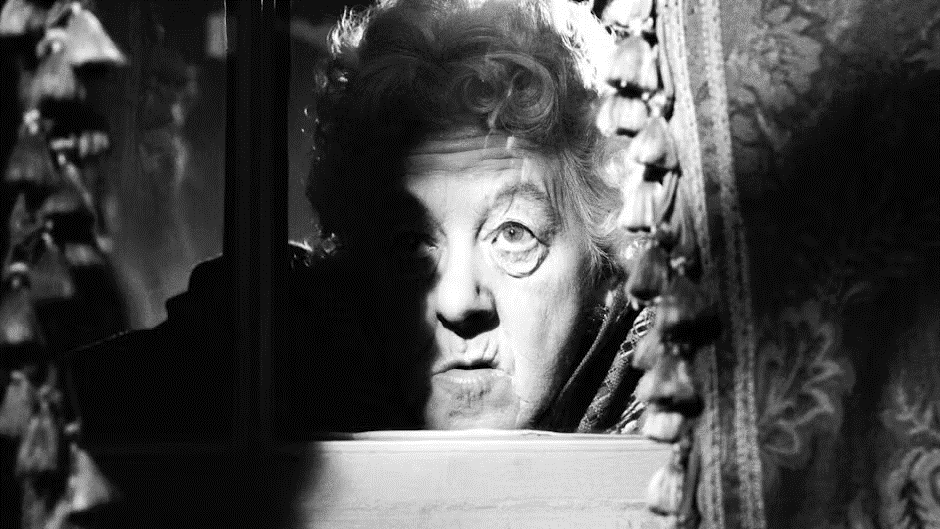 Welche Stoffe sind relevant für Trinkwasser Resourcen und wie kommen sie dorthin?
Frei Nach Miss Marple: 
Mr. Stringer, haben wir nicht genügend Guidelines gelesen, um nicht selbst Ideen und Lösungen zu entwickeln? Diese können wir dann hinterher mit Inspektor Craddock besprechen.
Imago/Everett Collection
21.03.2024
19. Trinkwasserfachtagung Donaueschingen
5
Trinkwasserrelevante Stoffe
Trinkwasserrelevante Stoffe
2.1	Intrinsische Stoffeigenschaften
Intrinsische Stoffeigenschaften bestimmen das Verhalten der Stoffe in der Umwelt
Physikalisch-chemisch
Aggregatzustand
Farbe
Geruch
Wasserlöslichkeit
Verteilungskoeffizient           n-Oktanol/ Wasser (log Koc)
Dampfdruck
Dissoziationskonstante
(Öko-)Toxikolologisch
Humantoxizität
Umwelttoxizität
Hormonelle Wirkungen
Karzinogenität
(primärer) Verbleib in der Umwelt
Biologische Abbaubarkeit
Abiotische Abbaubarkeit
Bioakkumulation
Mobilität in aquatischer Umwelt
Potential zum Ferntransport
Persistent
very Persistent
Eine Chemikalie bedroht die Ressourcen der Trinkwässer, wenn sie:
durch natürliche und künstliche Barrieren transportiert wird,
über einen Zeitraum von Wochen oder länger, in die Umwelt emittiert wird.
Mobile
very Mobile
Toxic
21.03.2024
19. Trinkwasserfachtagung Donaueschingen
6
[Speaker Notes: Intrinsische Eigenschaften gehören zum Gegenstand selbst und machen ihn zu dem, was er ist und bestimmen sein Umweltverhalten. (hier Auswahl von Eigenschaften)
Welche Eigenschaften ziehen wir zu Rate um abzuschätzen zu können welche Stoffen letztlich im Trinkwasser auftauchen können?
Eine Chemikalie übersteht einen solchen Transport, wenn sie beides ist:
persistent (P) in der Umwelt und
mobil (M) in der aquatischen Umwelt.

Ist ein solcher Stoff auch giftig (T),dann:
muss er als Gefahr für Ökosysteme unddie menschliche Gesundheit angesehen werden.

Kriterium für M log Kow]
Trinkwasserrelevante Stoffe
Trinkwasserrelevante Stoffe
2.2	PMT- und vPvM-Kriterien
Persistence (P) und very persistent (vP)
Die Kriterien sind die gleichen wie im Anhang XIII der REACH-VOim Rahmen der PBT/vPvB-Bewertung (z.B. Halbwertzeit biologischer Abbau T1/2 > 60 Tage im Wasser).

Mobility (M) and very mobile (vM)
Assessment-Kriterium (pH 4 – 9)    	  M: log Koc ≤ 4.0
				vM: log Koc ≤ 3.0
Toxicity (T)
Die Kriterien sind die gleichen wie im Anhang XIII der REACH-VOim Rahmen der PBT/vPvB-Bewertung und zusätzliche Kriterien:
Kategorie 2 Karzinogene oder Zellmutagene oder Auswirkungen auf oder über die Laktation
DNEL (Derived No-Effect Level) ist ≤ 9 µg/kg/d (oral, langfristig, allgemeine Bevölkerung)
endokrine Disruptoren (hormonell wirksame Stoffe)
21.03.2024
19. Trinkwasserfachtagung Donaueschingen
7
Trinkwasserrelevante Stoffe
Trinkwasserrelevante Stoffe
2.2	PMT- und vPvM-Kriterien – neue Gefahrenklassen
Neumann and Schliebner (2019)
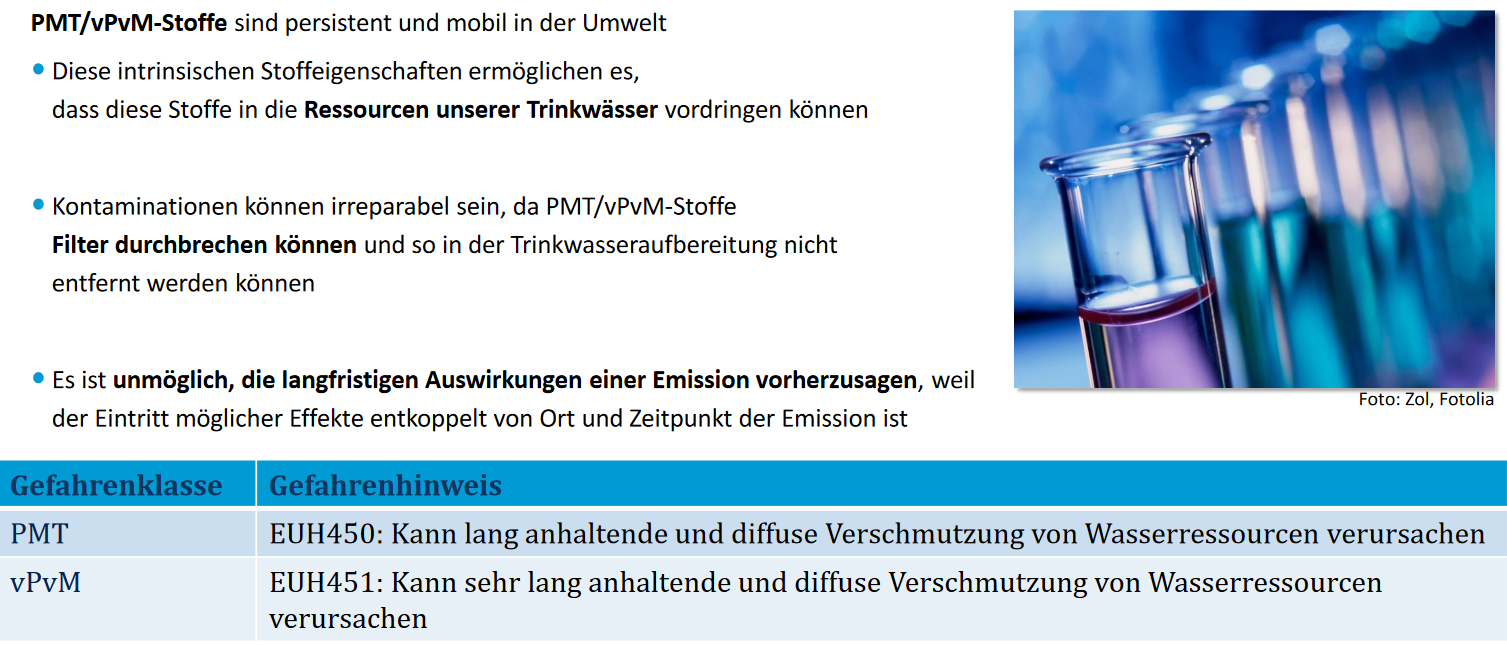 21.03.2024
19. Trinkwasserfachtagung Donaueschingen
8
Trinkwasserrelevante Stoffe
Trinkwasserrelevante Stoffe
2.2	PMT- und vPvM-Kriterien – neue Gefahrenklassen
22.400 Stoffe befinden sich in der REACH-Registrierungsdatenbank (Stand: September 2019)
es konnten 13.405 einzigartige chemische Strukturen identifiziert werden

Für 64 % wurde keine endgültige PMT/vPvM -Bewertung durchgeführt – entweder wegen fehlender Testdaten       (41 %) oder aufgrund nicht eindeutiger Bewertung (23 %)

	 nur 259 oder 1,9 % erfüllen Kriterien für PMT/vPvM-Stoffe (CLP-Kriterien)
UBA TEXTE 19/2023: PMT/vPvM-Bewertung der REACH-Registrierungsdatenbank
21.03.2024
19. Trinkwasserfachtagung Donaueschingen
9
[Speaker Notes: Abgleich mit REACH DB]
Trinkwasserrelevante Stoffe
Trinkwasserrelevante Stoffe
2.2	PMT- und vPvM-Kriterien – neue Gefahrenklassen
breit angelegte Literaturrecherche (55 Studien veröffentlicht zwischen 2000 und 2019) zeigt, dass:
 bereits heute 639 Chemikalien als Kontaminanten in Uferfiltrat (114 Stoffe), Grundwasser (338 Stoffe), Rohwasser (212 Stoffe) oder Trinkwasser (385 Stoffe) bekannt sind.

Die Literaturrecherche des Umweltbundesamtes deckt auf: Jeder zweite Stoff, der die  Trinkwasserressourcen kontaminiert, ist unter REACH registriert (Industriechemikalie).
Davon fallen 24% in die neuen CLP-Gefahrenklassen PMT und vPvM.
Betrachtet man nur das Rohwasser steigt der Anteil gar auf 32%.
Neumann and Schliebner (2019)
21.03.2024
19. Trinkwasserfachtagung Donaueschingen
10
[Speaker Notes: Monitoring]
Trinkwasserrelevante Stoffe
Trinkwasserrelevante Stoffe
2.2	PMT- und vPvM-Kriterien – neue Gefahrenklassen
43 (von 176) Stoffe mit Gesamtpriorisierung „Höchste Priorität“
40 Stoffe: Wasseraufbereitung weder durch Aktivkohlefilter noch durch Ozonierung
6 Stoffe: ubiquitär, hohe Konzentrationen:
1,4-Dioxan, Benzotriazol, Melamin, Cyanursäure, Trifluoressigsäure und Trifluormethansulfonsäure
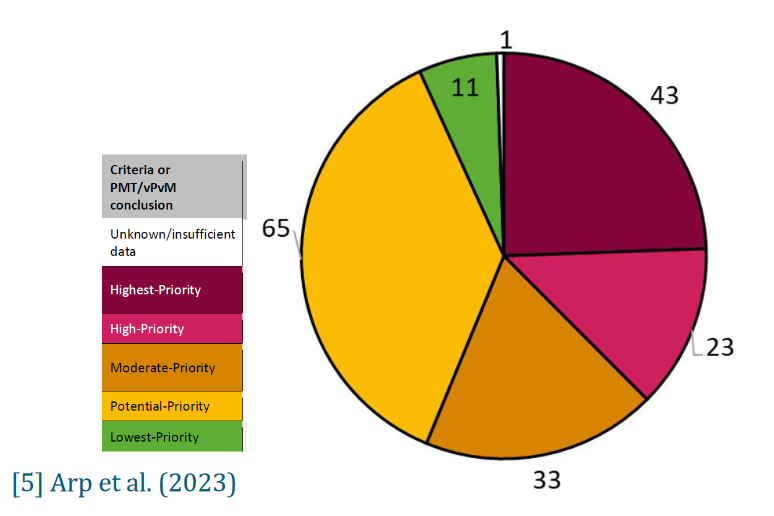 Arp et al. 2023
21.03.2024
19. Trinkwasserfachtagung Donaueschingen
11
[Speaker Notes: schrittweise Priorisierung: Tonnage, Eintragswahrscheinlichkeit, Entfernbarkeit in der Wasseraufbereitung]
Trinkwasserrelevante Stoffe
Reicht die Betrachtung von physiko-chemischen Parametern (PMT /vPvM) aus?
3.1	Herkunft von (Industrie-)Chemikalien
Herstellung von Produkten und Artikeln
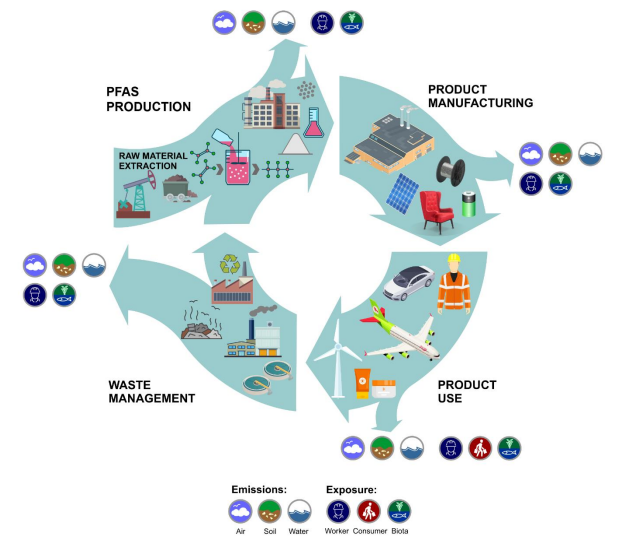 Produktion
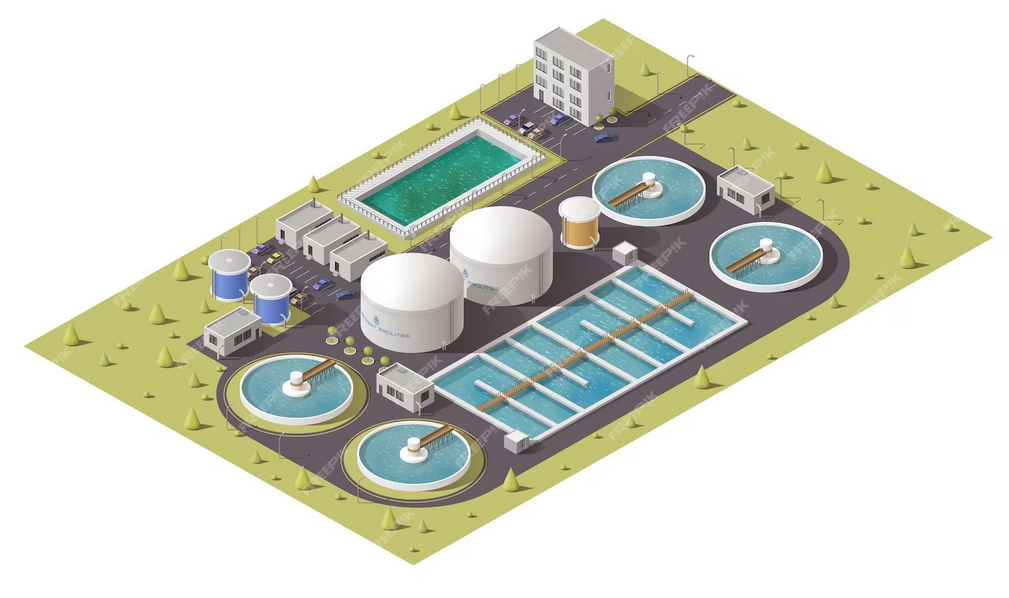 user4468087 
auf Freepik
Kläranlage
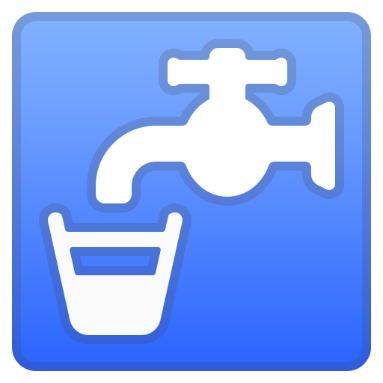 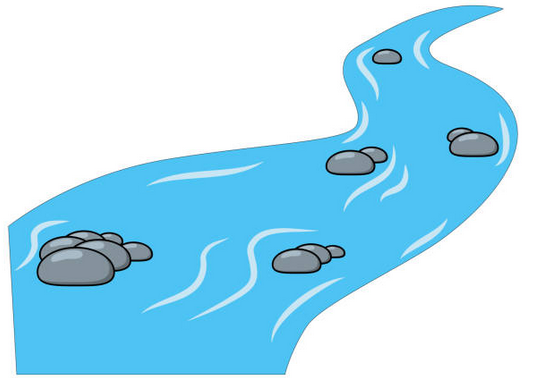 Trinkwasser- Ressource
Abfall- management
Gebrauch der Produkte und Artikel
natürliche Gewässer
Source: https://ec.europa.eu/environment/pdf/chemicals/2020/10/SWD_PFAS.pdf
21.03.2024
19. Trinkwasserfachtagung Donaueschingen
12
[Speaker Notes: Wo kommen die Stoffe her?
Emissionen während des ganzen Lebenszyklusses
Eine wichtige Eintragsquelle: Kläranlagen
aber auch direkte Emissionen in die Umweltkompartimente Wasser, Boden Luft]
Trinkwasserrelevante Stoffe
Reicht die Betrachtung von physiko-chemischen Parametern (PMT /vPvM) aus?
3.2	Kriterien von übergeordneter Bedeutung
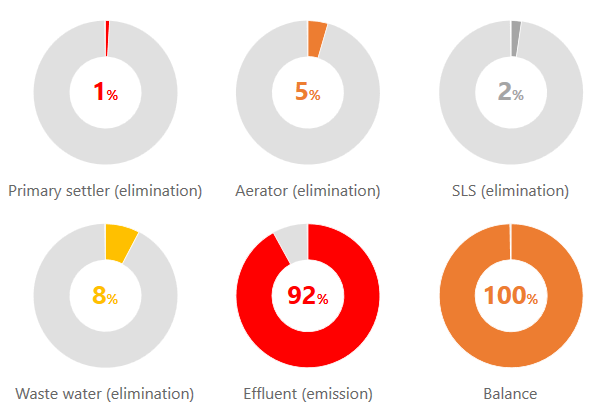 Perfluorhexansäure
Halbwertzeit T1/2:
log Koc:
viele Jahre
1,31
>> 60Tage
< 3
vM
vP
Eliminierung in der Kläranlage (SimpleTreat 4)
21.03.2024
19. Trinkwasserfachtagung Donaueschingen
13
[Speaker Notes: Wenn das so einfach ist, dann schauen wir doch einfach mal den den PMT/ vPVM Kriterien
wenn diese erfüllt dann landen die Stoffe letzlich in TW-Ressourcen]
Trinkwasserrelevante Stoffe
Reicht die Betrachtung von physiko-chemischen Parametern (PMT /vPvM) aus?
3.2	Kriterien von übergeordneter Bedeutung
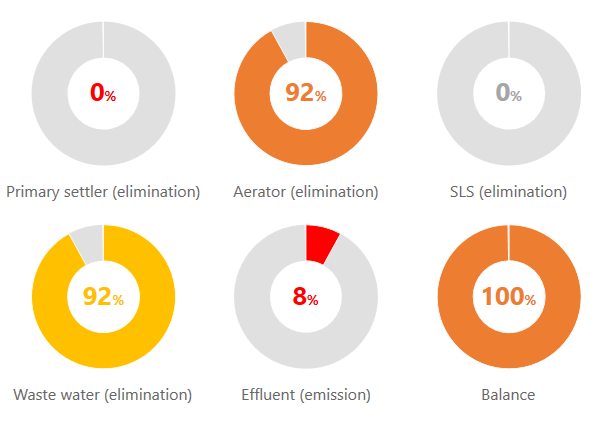 Bisphenol A
Halbwertzeit T1/2:
log Koc:
< 4 Tage im Süßwasser
2,2 – 3,18
< 60 Tage
< 3
vM
Eliminierung in der Kläranlage (SimpleTreat 4)
21.03.2024
19. Trinkwasserfachtagung Donaueschingen
14
[Speaker Notes: nicht persistent
nur 8%landen im Effluent  und das soll so eine Auswirkung auf die Umwelt haben?]
Trinkwasserrelevante Stoffe
Reicht die Betrachtung von physiko-chemischen Parametern (PMT /vPvM) aus?
3.2	Kriterien von übergeordneter Bedeutung
Verwendung:
10 000 t Jahr
 in Polycarbonaten und Epoxidharzen
vor allem aus Polymeren enorme Freisetzung
 steady state in Umwelt:  Es wird mehr BPA nachgeliefert als abgebaut wird  Pseudopersistenz

 ebenfalls entscheidend:
verwendete Tonnage
hieraus resultierende Emissionen in die Umwelt – entweder direkt oder über Kläranlagen
21.03.2024
19. Trinkwasserfachtagung Donaueschingen
15
Trinkwasserrelevante Stoffe
Reicht die Betrachtung von physiko-chemischen Parametern (PMT /vPvM) aus?
3.3	Kriterien von lokaler Bedeutung
physische Charakteristik natürlicher Gegebenheiten wie Geologie und Morphologie der Einzugsgebiete (Karstböden vs. Lehmböden, Moorgebiete)

Analyse der Gewässer im Einzugsgebiet (Wassertransport durch Flüsse, Fließrichtung des Grundwassers)

Beispiele der Verteilung von Stoffen in diversen Wasserkörpern (Fließgewässer, stehende Gewässer, saisonale Verteilung)
21.03.2024
19. Trinkwasserfachtagung Donaueschingen
16
[Speaker Notes: Aufgabe der Landesbehörden, darum hier nur eine Übersicht
Landesbehörden besonders in BW und Schweiz haben sehr gute Übersicht und sehr gute lokal angepasste Modelle]
Trinkwasserrelevante Stoffe
Einfache Modellierung auf der Basis von physiochemischen Parametern
3.3	Kriterien von lokaler Bedeutung
Dauereinleiter über Kläranlagen oder direkt (Fabriken, oder Installationen wie Solarparks)
Ferntransport z.B. über Luft und Flüsse (PFAS in den Ozeanen)
Unfälle
Besondere Situationen (Trockenperioden, Starkregenereignisse)
Altlasten 

 Analyse dieser Ereignisse lässt Rückschlüsse auf den Eintrag von Stoffen in die Trinkwasser-Ressourcen zu
21.03.2024
19. Trinkwasserfachtagung Donaueschingen
17
[Speaker Notes: menschliche Aktivitäten]
Trinkwasserrelevante Stoffe
Blick in die Zukunft
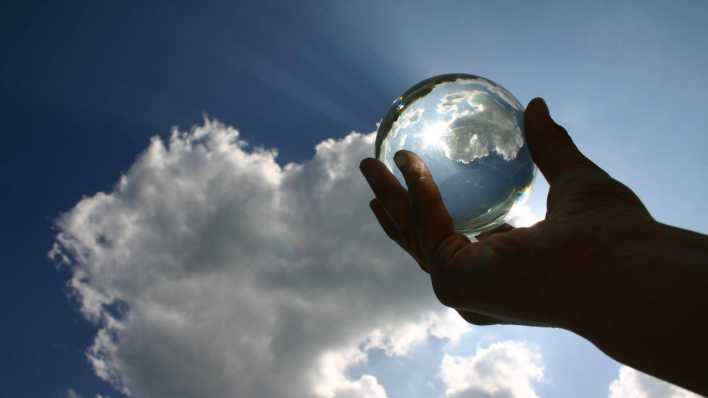 Welche Stoffe werden derzeit und künftig reguliert?
Substitution von Stoffen –  beschränkte Stoffe werden durch andere ersetzt
Registry of restriction intentions until outcome (ROI-Liste)
	https://echa.europa.eu/de/registry-of-restriction-intentions
CoRAP-Liste: (englisch Community Rolling Action Plan, deutsch Fortlaufender Aktionsplan der Gemeinschaft) der ECHA
	https://echa.europa.eu/de/regulations/reach/evaluation/substance-evaluation/community-rolling-action-plan	
Monitoring von Stoffen in geringen Konzentrationen - Spurenstoffe
Nicht alle Stoffe sind reguliert, oder nicht in der EU reguliert.
Sie sind aber im Rahmen des Gewässermonitorings bereits in geringen Konzentrationen nachweisbar. 
	https://www.umweltbundesamt.de/spurenstoffe-in-gewaessern?parent=93380
Sektorspezifische Stoffe
https://www.syke.fi/en-US/Research__Development/Research_and_development_projects/Projects/Hazardous_industrial_chemicals_in_the_IED_BREFs_HAZBREF/Publications
21.03.2024
19. Trinkwasserfachtagung Donaueschingen
18
[Speaker Notes: Diese Liste enthält alle Stoffe, die im Rahmen des CoRAP (englisch Community Rolling Action Plan, deutsch Fortlaufender Aktionsplan der Gemeinschaft) der ECHA überprüft werden sollen. Die Stoffliste soll jährlich im Februar/März durch weitere Einträge ergänzt werden.[1] Mit Stand 28. November 2023 enthält die CoRAP-Liste 400 Einträge.

Bei Überarbeitung der Industrieemissionsrichtlinie sollen in den nächsten Jahren sektorspezifische Stoffe benannt werden.
zB Textilindustrie: Ethoxylate, Farbstoffe; Kunststoffproduktion Monomere wie Acrylate und Zusatzstoffe wie zB. Bisphenole]
Warum werden PFAS reguliert?
Fazit
Intrinsische Stoffeigenschaften bestimmen die Verteilung von Stoffen in den Umweltkompartimenten.
Vor allem Stoffe, die persistent und mobil sind, sind trinkwasserrelevant.
Übergeordnete Kriterien wie z.B. die verwendete Tonnage und die hieraus resultierende Umweltemissionen sind ebenfalls wichtige Parameter. 
Gegebenheiten wie Geologie und Morphologie des Trinkwassereinzugsgebietes und menschliche Aktivitäten vor Ort bestimmen die Einträge und Verteilung von Stoffen in die lokalen Trinkwasser-Ressourcen.
Mittels weiterer Datenquellen können bereits heute mögliche zukünftig trinkwasserrelevante Stoffe identifiziert und Maßnahmen frühzeitig ergriffen werden.
21.03.2024
19. Trinkwasserfachtagung Donaueschingen
19
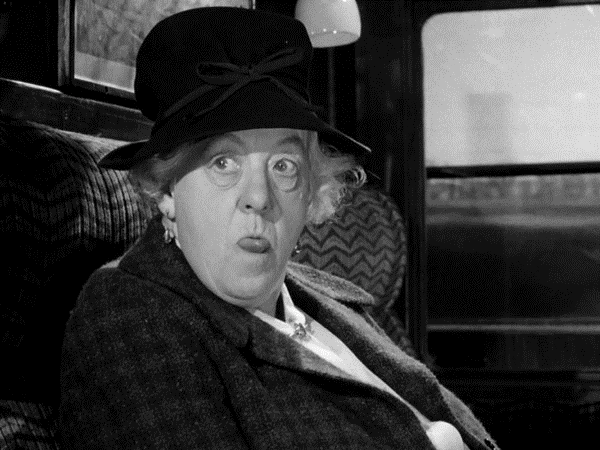 Vielen Dank fürIhre Aufmerksamkeit!
Stefan Kacan
UBA - Fachgebiet Chemikaliensicherheit - REACh

stefan.kacan@uba.de
©20th Century/Disney
https://www.umweltbundesamt.de
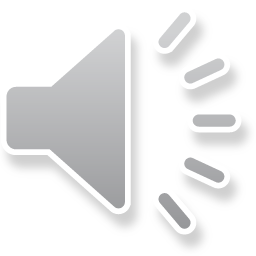 [Speaker Notes: Komponist Ron Goodwin

Kreative Methoden anwenden
Gesunden Menschenverstand gebrauchen
Kühlen Kopf bewahren]